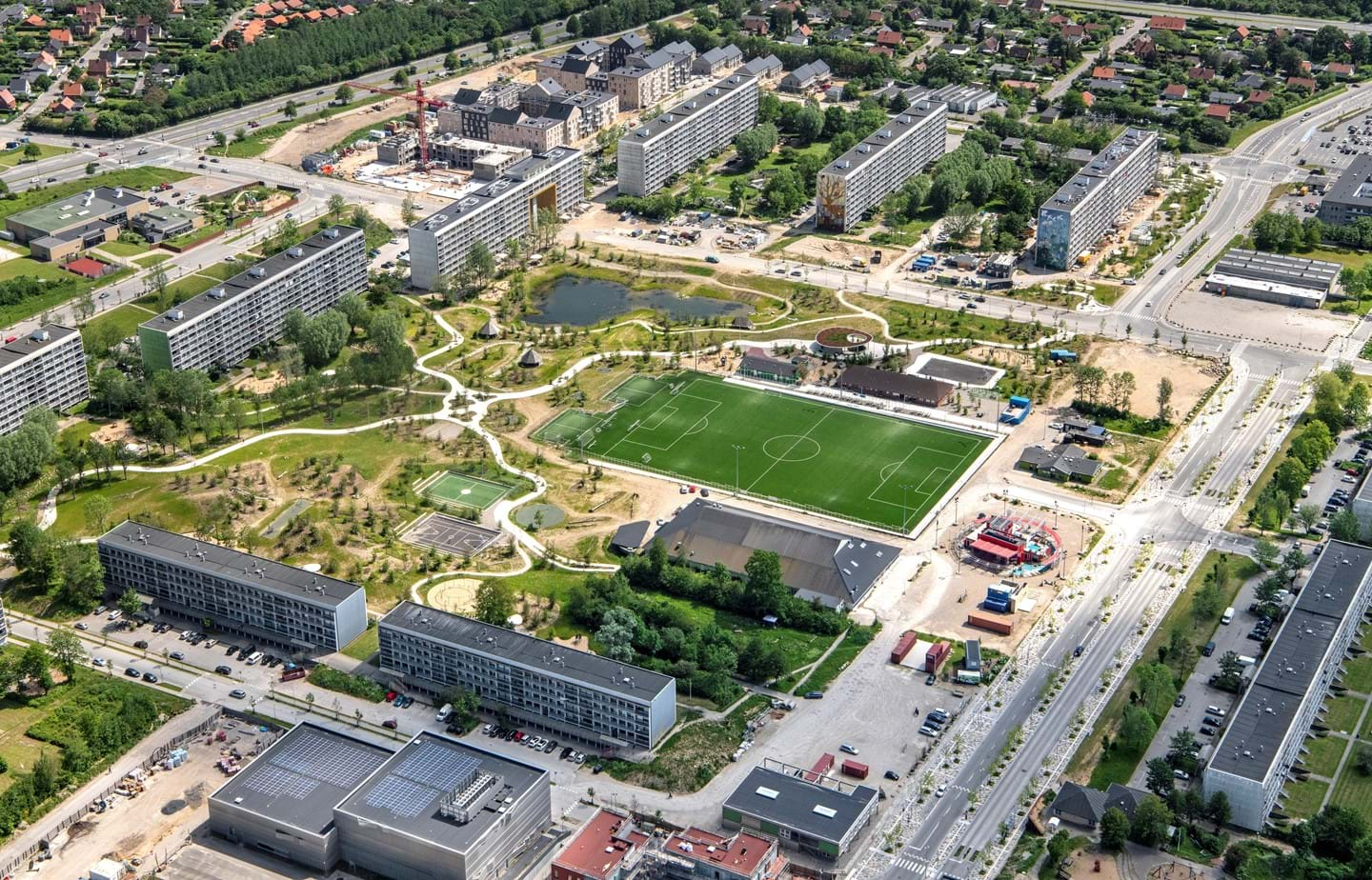 Ringvejen
Projekt-fakta
600 elever i tre spor
Placeres i to afdelinger
Samlet areal ca. 13.000 m2
Byggestart 2023, står færdig 2025/2026
Anlægsøkonomisk ramme 294 mio. kr.
Mellemtrin Udskoling
Fritidscenter
Trille Lucassens Gade
Indskoling 
 & SFO
Inger Christensens Gade
Karen Blixens Boulevard
Luftfoto fra www.helhedsplangellerup.dk
NY SKOLE OG FRITIDSCENTER I BISPEHAVEN; GELLERUP OG TOVSHØJ 
			ÅBNER 1.AUGUST 2025
Trine Lucassens Gade
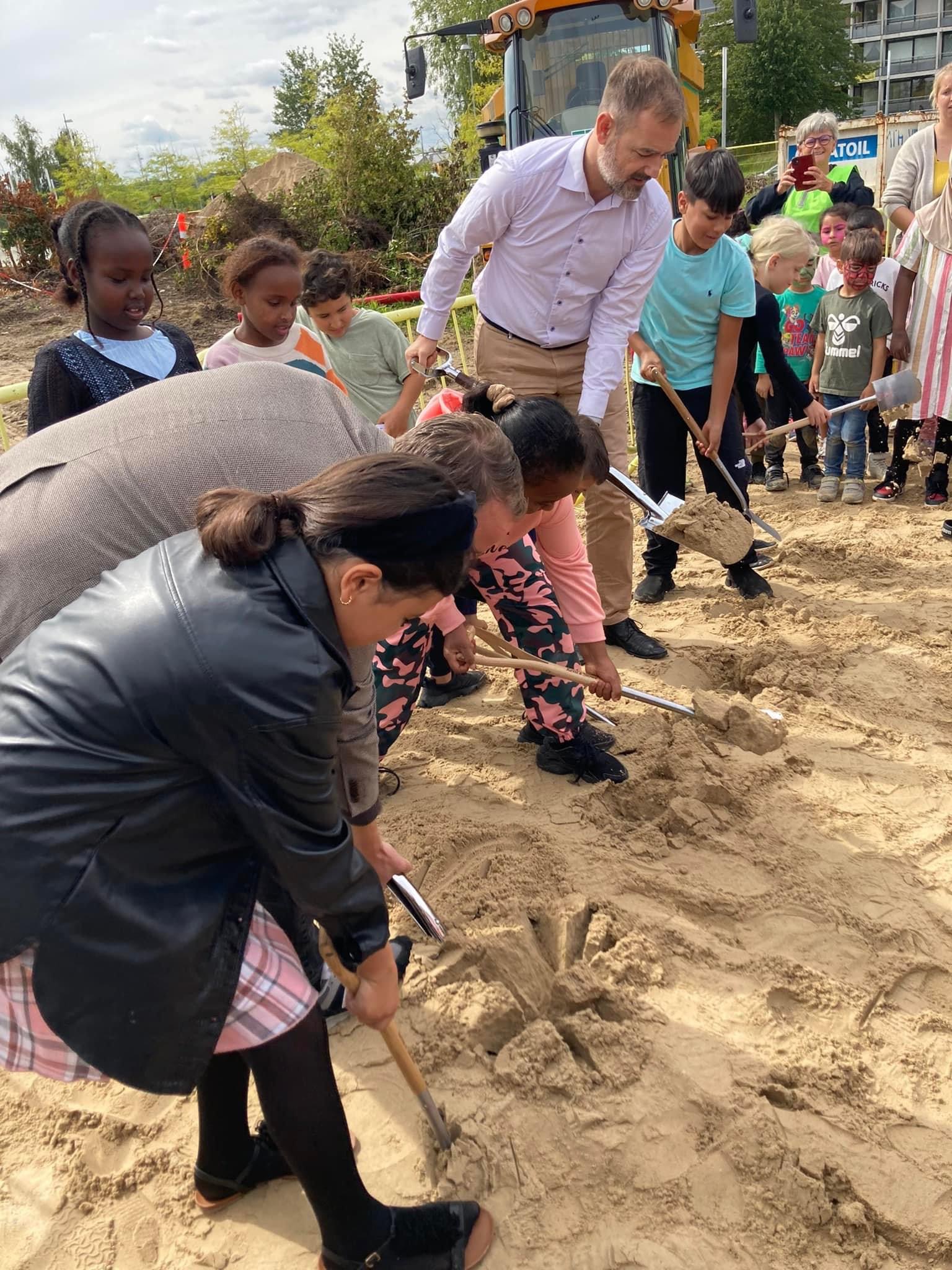 Første spadestik
29. August 2023 tog rådmand Tomas Medom, borgmester Jacob Bundsgaard og elever fra Ellehøjskolen det første spadestik til ny skole.
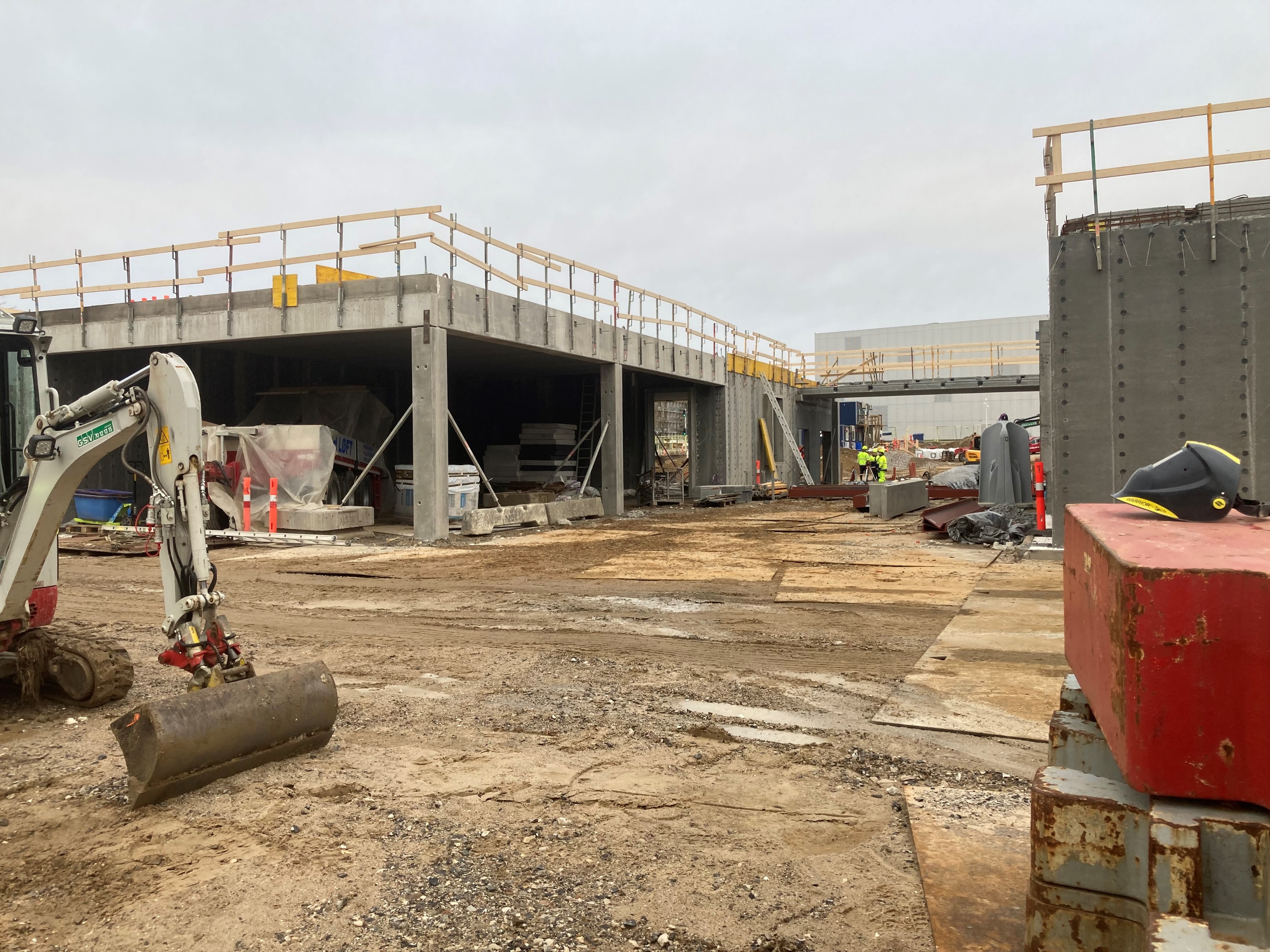 Mellemtrin/Udskoling
Mellemtrin og udskolingsafdelingen set fra Trille Lucassens Gade 29. januar 2024
Projektbaseret læring
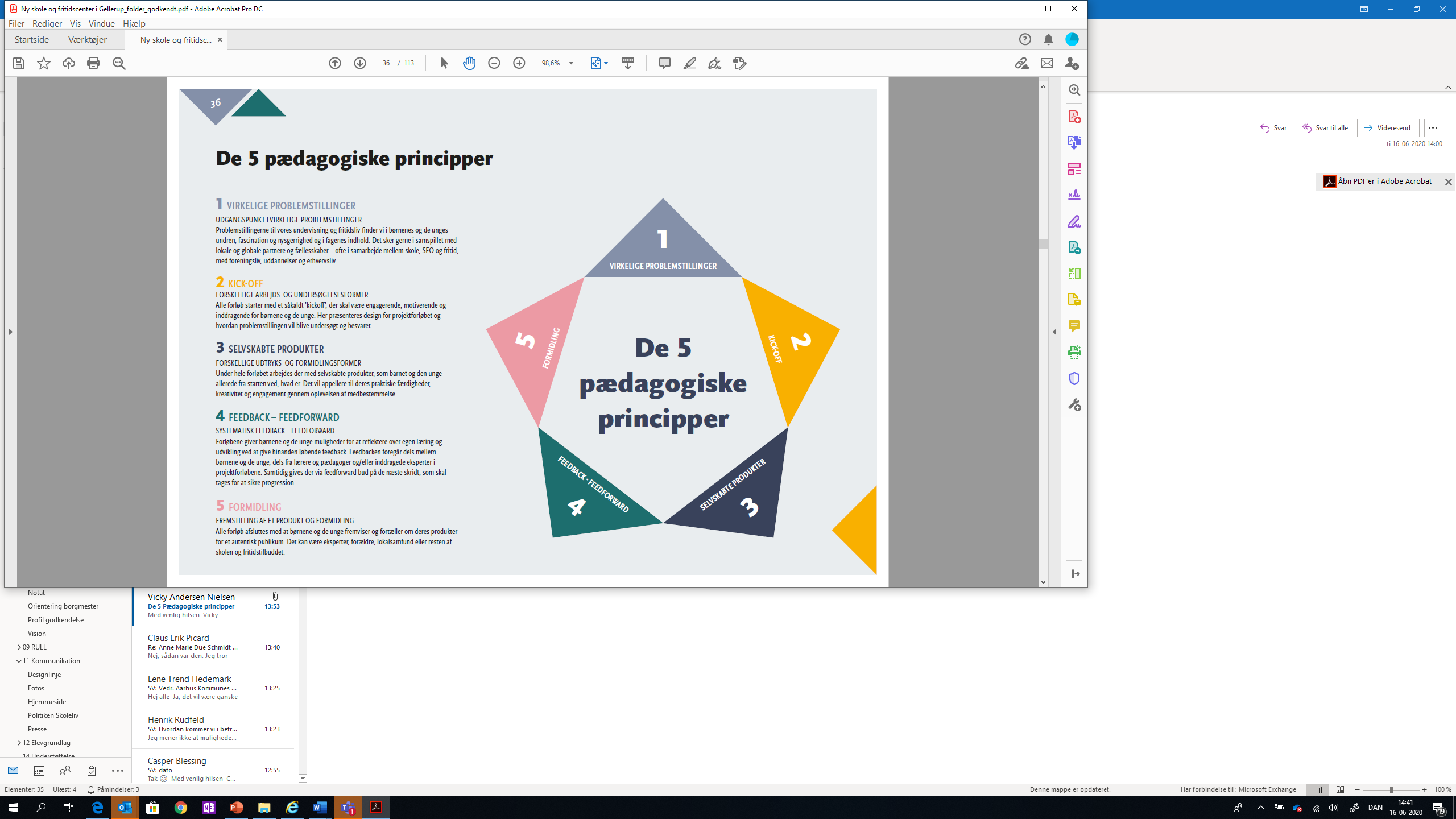 Næste skoleår – går vi I gang med PBL for at være klar til 1. august 2024
[Speaker Notes: 3 forløb a 4 uger]